Приложение 2
ЛОТ 1
к решению ТК N 4     от “   13  ” 03   . 2020г.
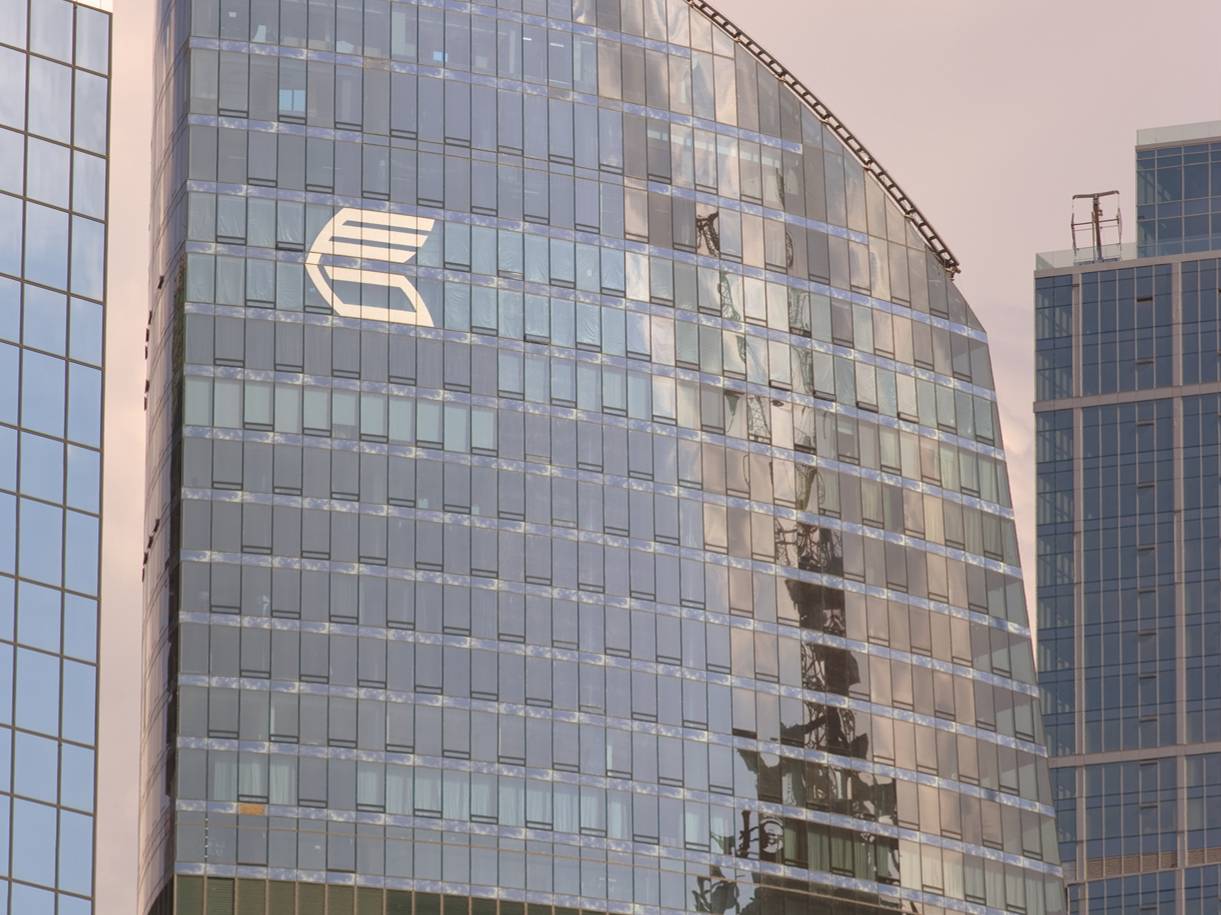 ЦЕНОВОЕ  ПРЕДЛОЖЕНИЕ

    НА ПРИОБРЕТЕНИЕ БУМАГИ ФОРМАТА А 4
Бумага формата А4 / Ա 4 ֆորմատի թուղթ
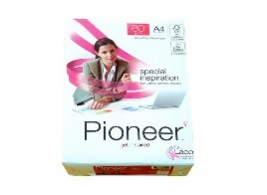 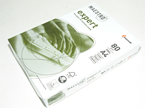 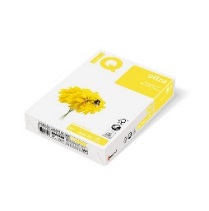 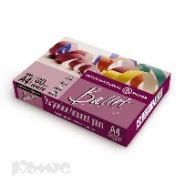 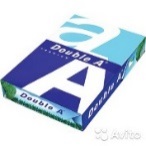 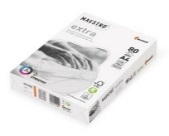 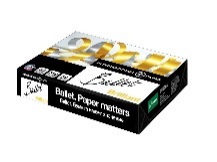 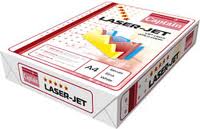 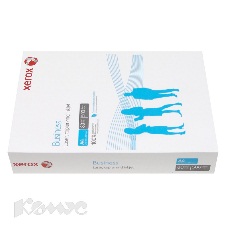 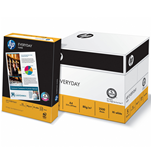 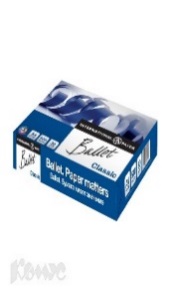 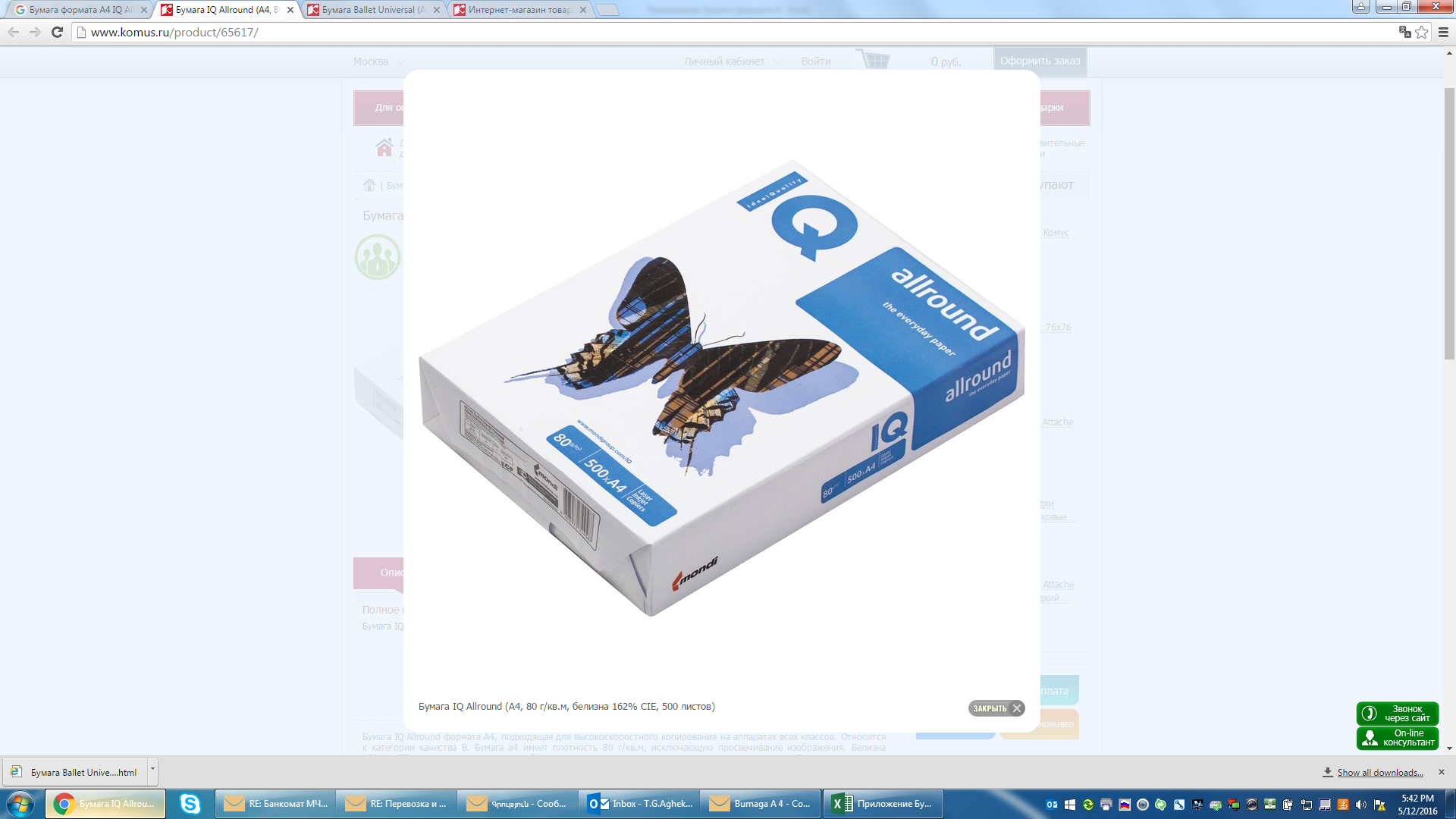 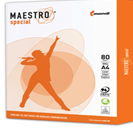 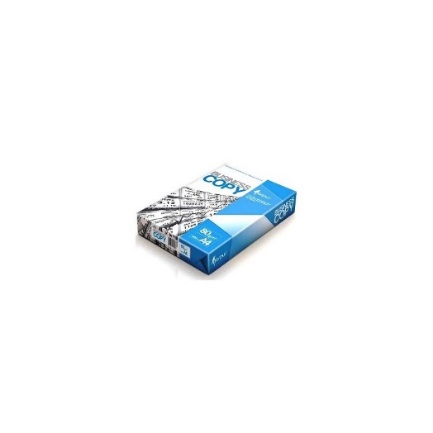 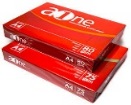 Поля для заполнения / Դաշտեր լրացնելու համար
*Цена единицы должна включить в себя все расходы по доставке товара в головной офис и филиалы Банка, а также расходы по  перевозке, погрузке и разгрузке. 
  Поставка поквартально согласно таблице 2
*Միավորի գինը պետք է ներառի  ապրանքի Բանկի գլխամասային գրասենյակ և մասնաճյուղեր  առաքման, ինչպես նաև տեղափոխման, բարձման, բեռնաթափման  բոլոր ծախսերը: 
  Մատակարարումը եռամսյակային  աղյուսակ 2-ի համաձայն:
Տնօրեն / Директор_________________
Таблица  2/ Աղյուսակ 2